Obilježava se 16. studenog
Međunarodni dan tolerancije
Više o nastanku međunarodnog dana tolerancije
UNESCO je 1995. godine proglasio MEĐUNARODNI DAN  TOLERANCIJE.
Proglašenjem Međunarodnog dana tolerancije UNESCO je skrenuo pažnju na DISKRIMINACIJU (rasnu,spolnu...).
Što je tolerancija ?
Tolerancija je poštovanje, prihvaćanje i uvažavanje bogatstva različitosti u našim svjetskim kulturama.
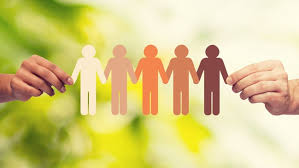 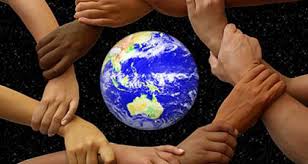 Tolerancija podrazumijeva volju i sposobnost prihvatiti i dopustiti različitost, bilo da se radi o vjerskim, rasnim ili spolnim razlikama.
Što je nasilje ?
Nasilje je kada netko povrijedi nečije tijelo ili osjećaje.
Nasilje se može dogoditi svakome - djeci, ali i odraslima.
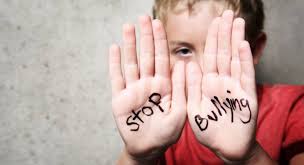 Vršnjačko nasilje
- Vršnjačko nasilje je kada djeca nad drugom djecom vrše  nasilje.
 - Posljedice vršnjačkog nasilja su te da su djeca izložena nasilju često fizički povrijeđena, postaju plašljiva, ne ide im se u školu, slabije uče, tužna su, nisu raspoložena za druženje, a ponekad i ona postaju nasilna.
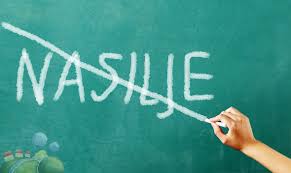 STOP NASILJU !!!
NAPRAVILE SU :
AMELA DELIĆ
LAMIJA KUSTURICA
LAMIJA LUNJIĆ
Mentorica: Anamarija Didović Batinić